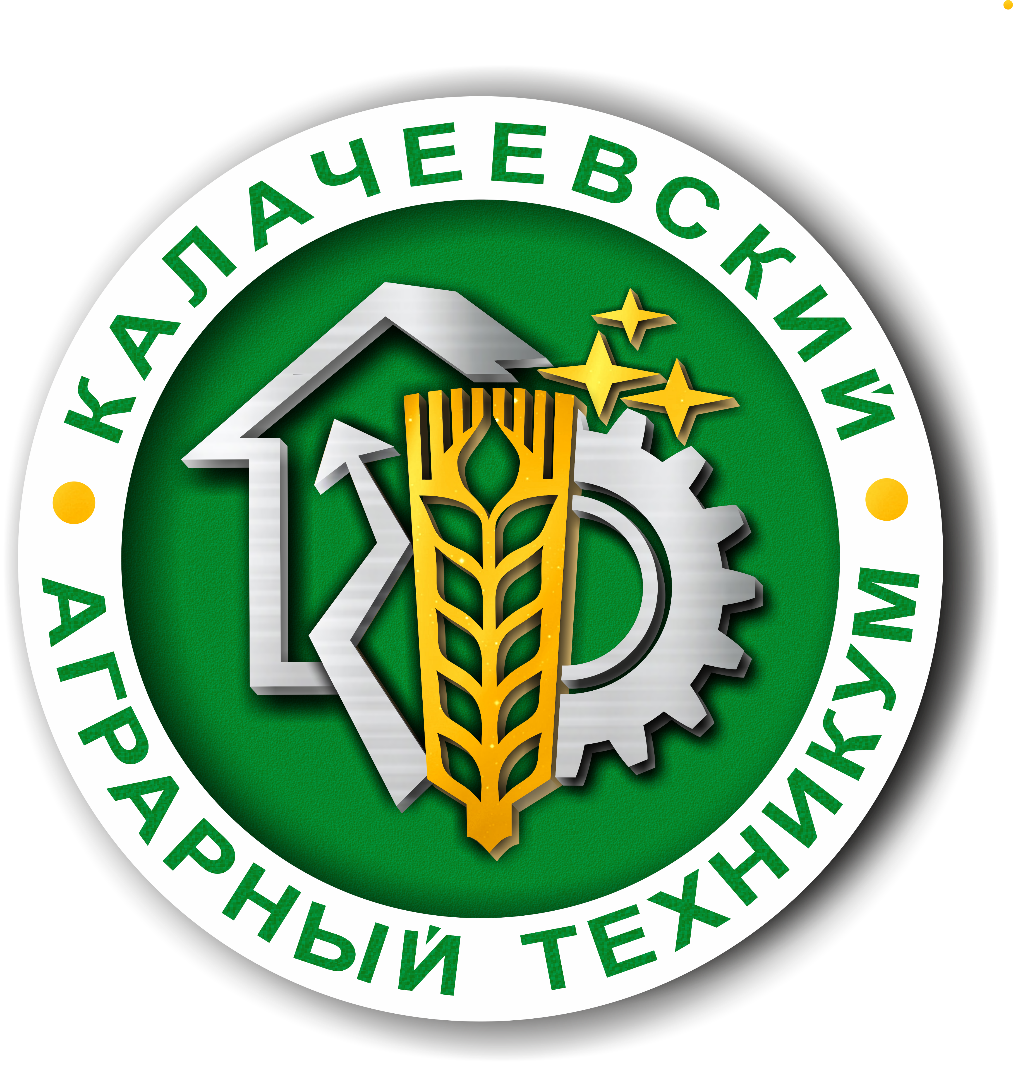 «ИХ ИМЕНАМИ
НАЗВАНЫ УЛИЦЫ»
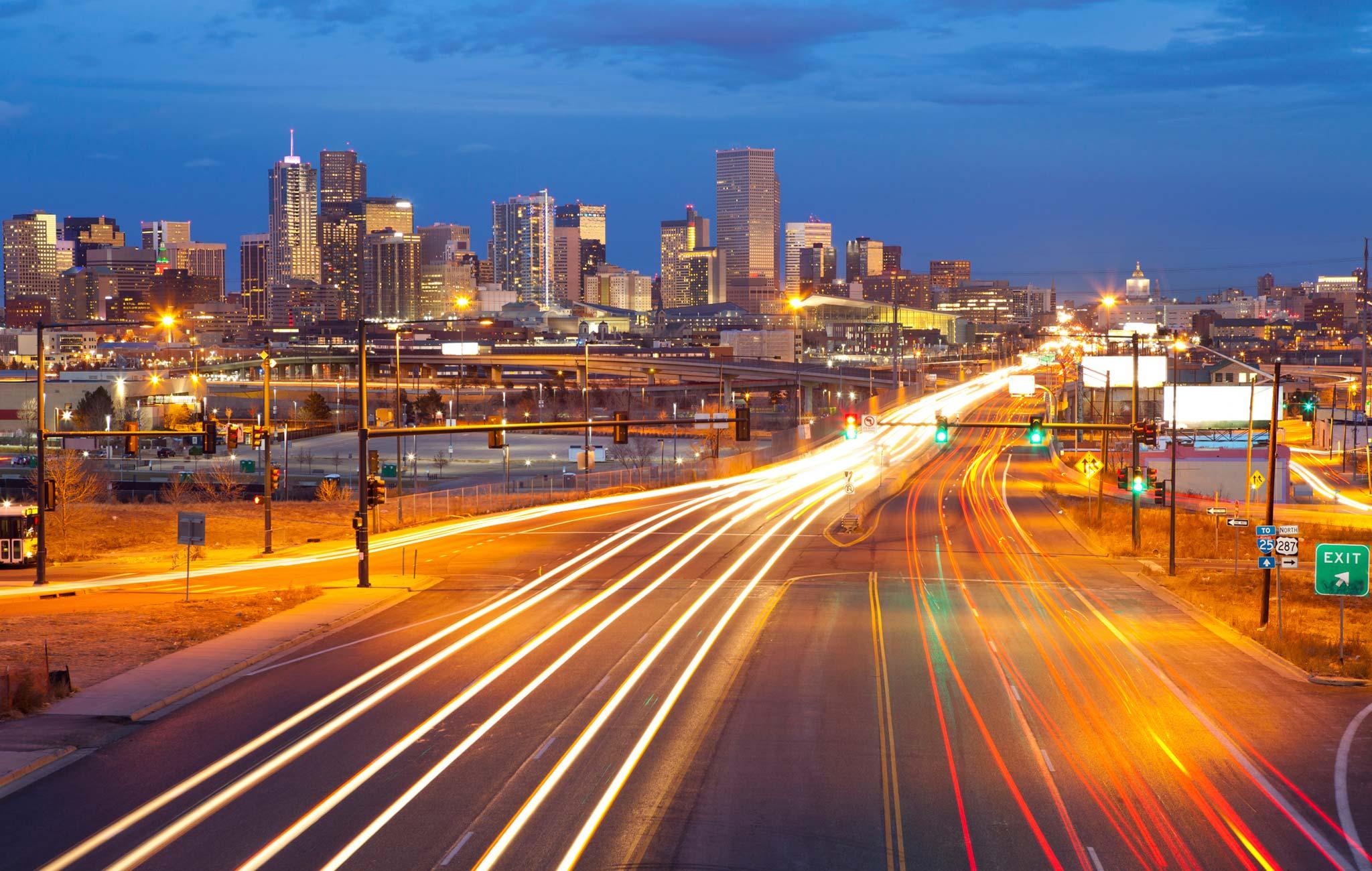 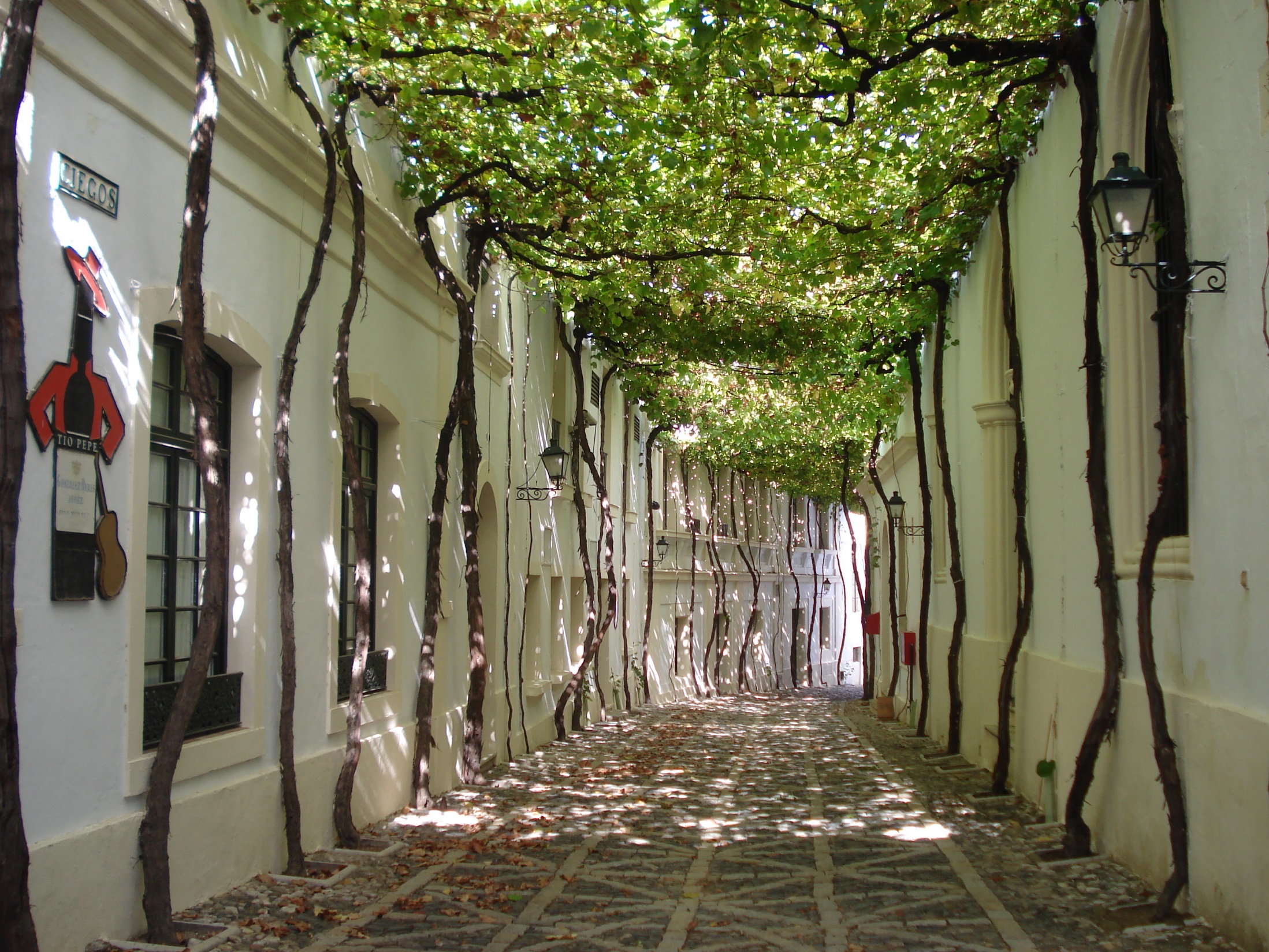 Что же такое улица?
Улица — это элемент дорожной инфраструктуры. Обычно представляет собой два ряда зданий и пространство между ними для передвижения.
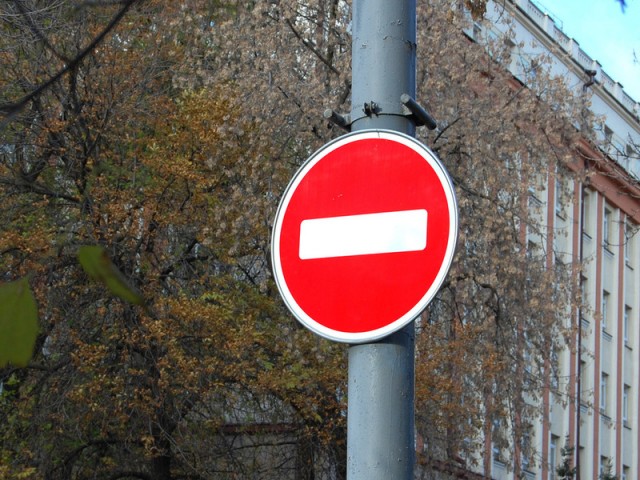 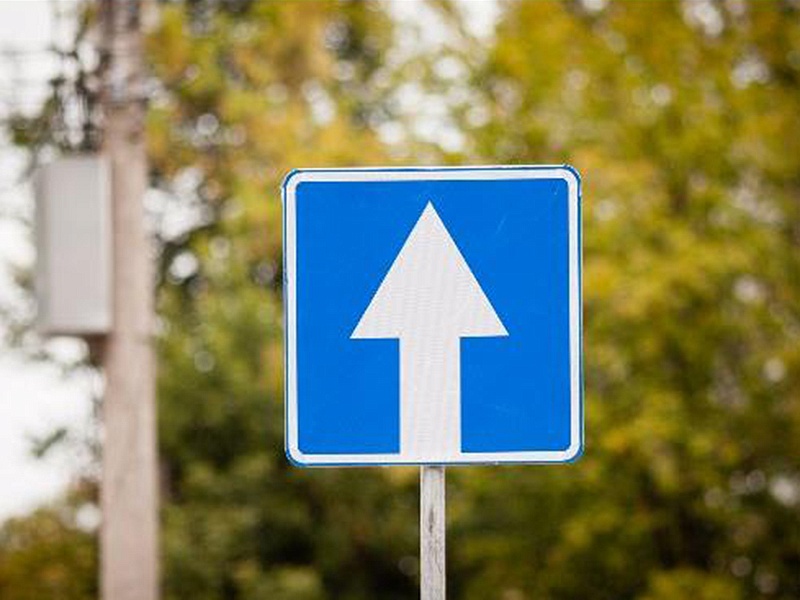 ТИПЫ УЛИЦ
АЛЛЕЯ
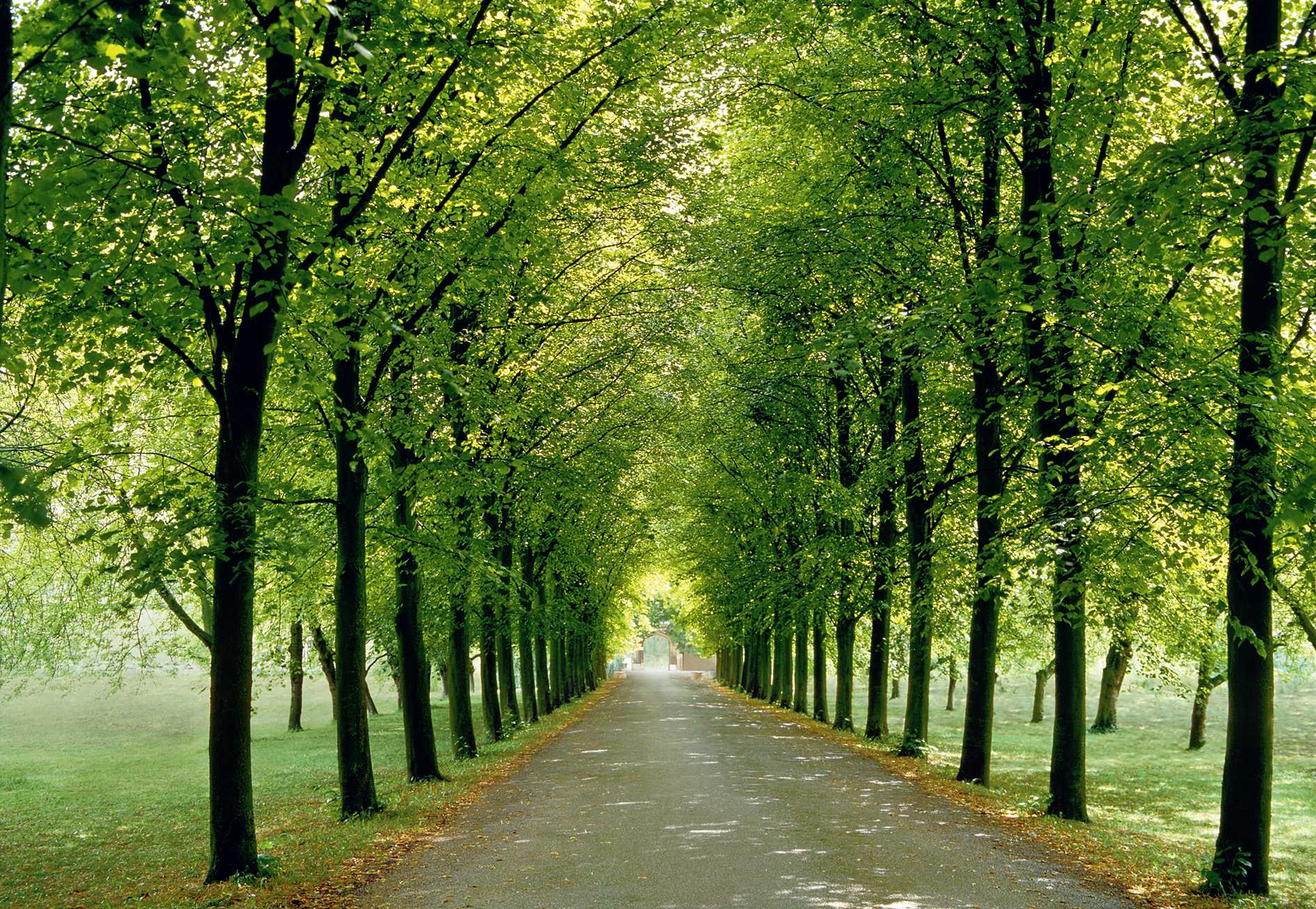 БУЛЬВАР
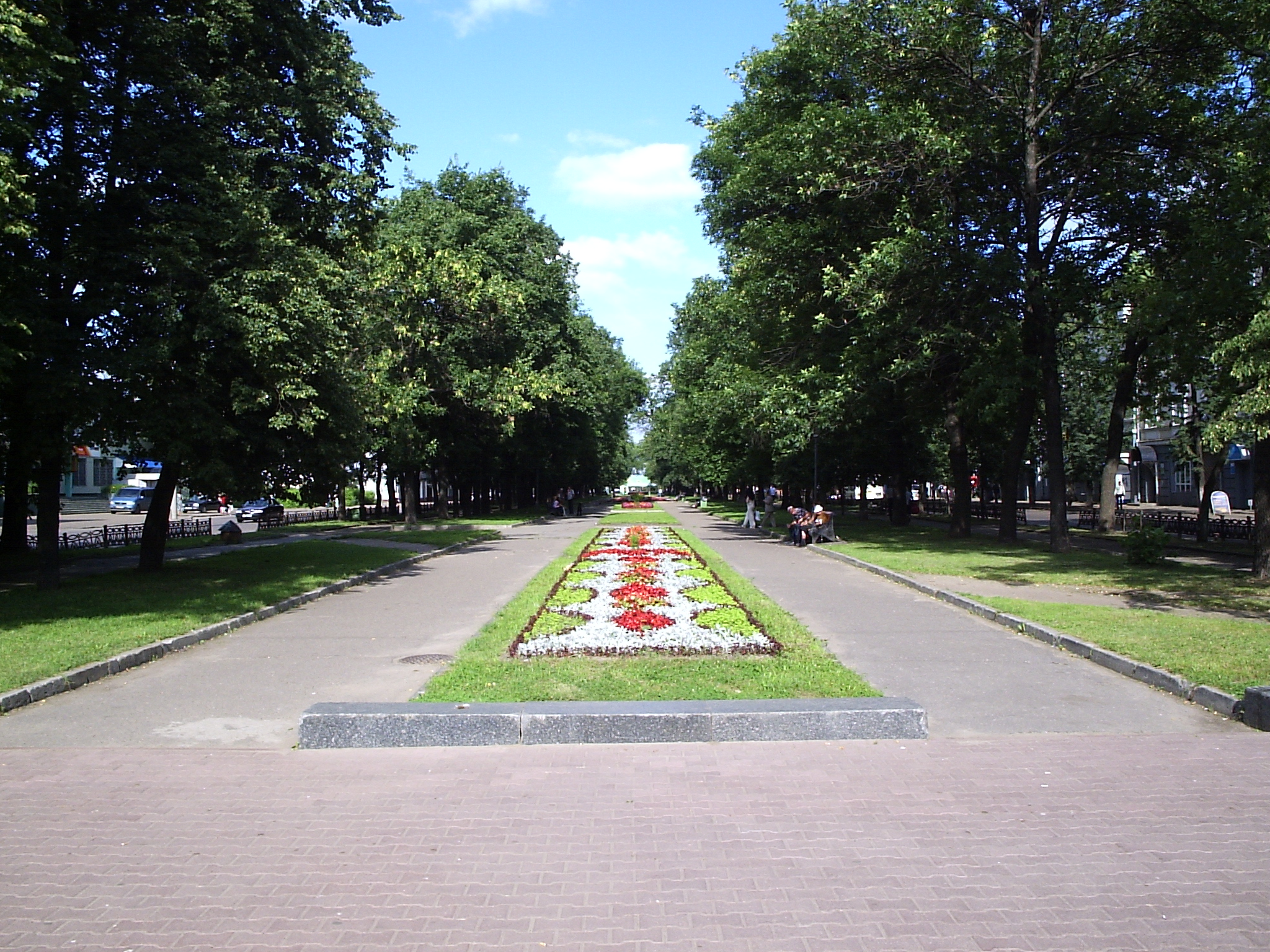 ДОРОГА
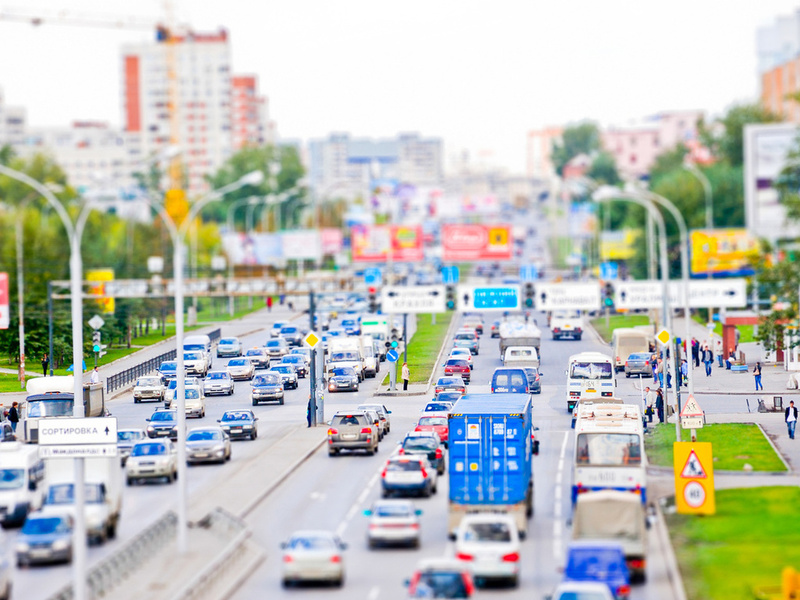 КОЛЬЦО
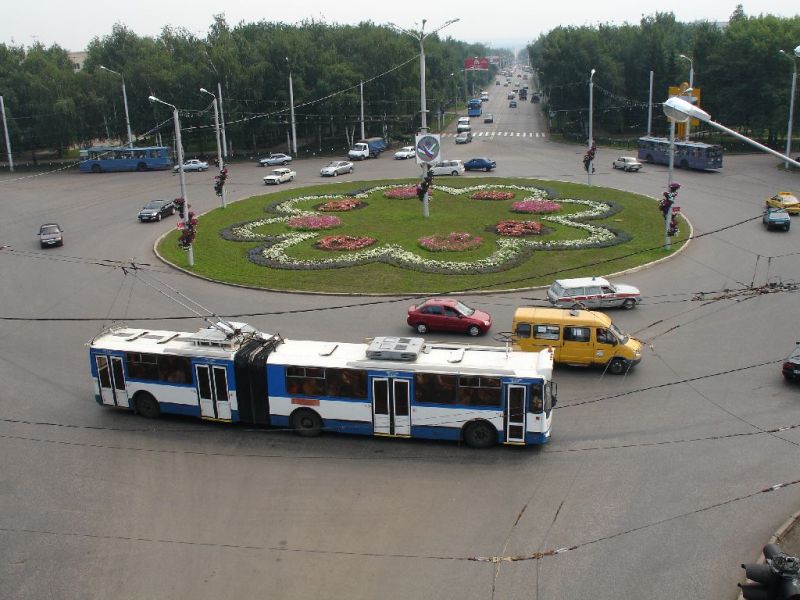 МАГИСТРАЛЬ
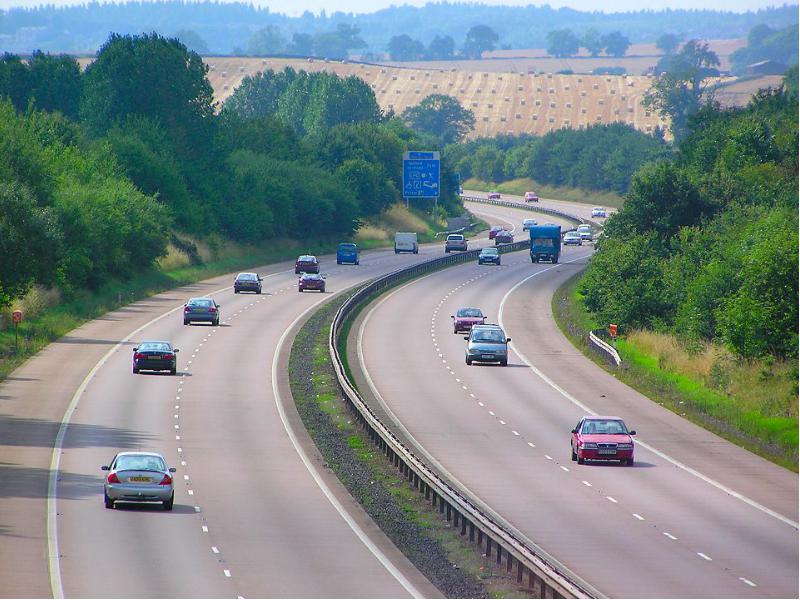 ПЕРЕУЛОК
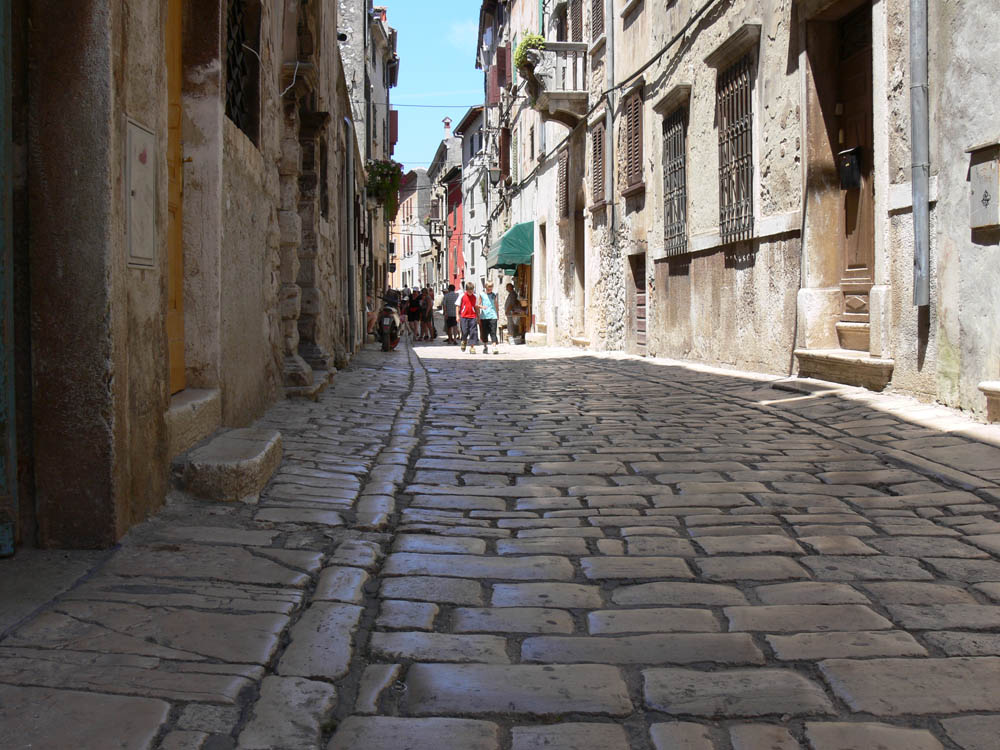 ПЛОЩАДЬ
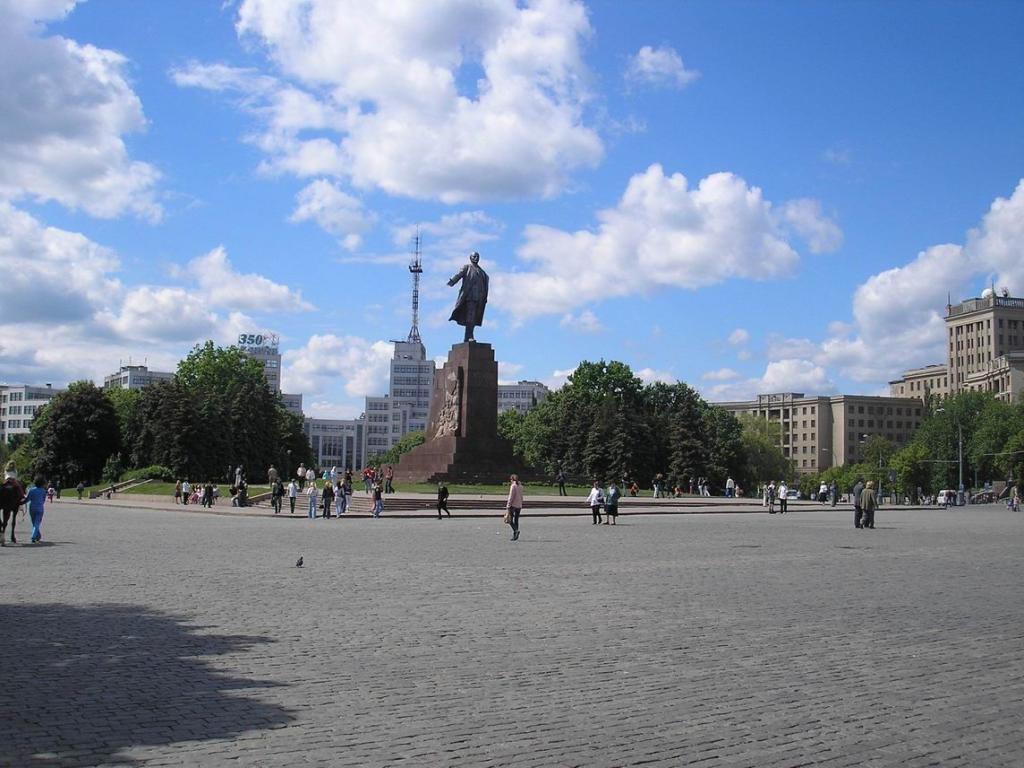 ПРОСПЕКТ
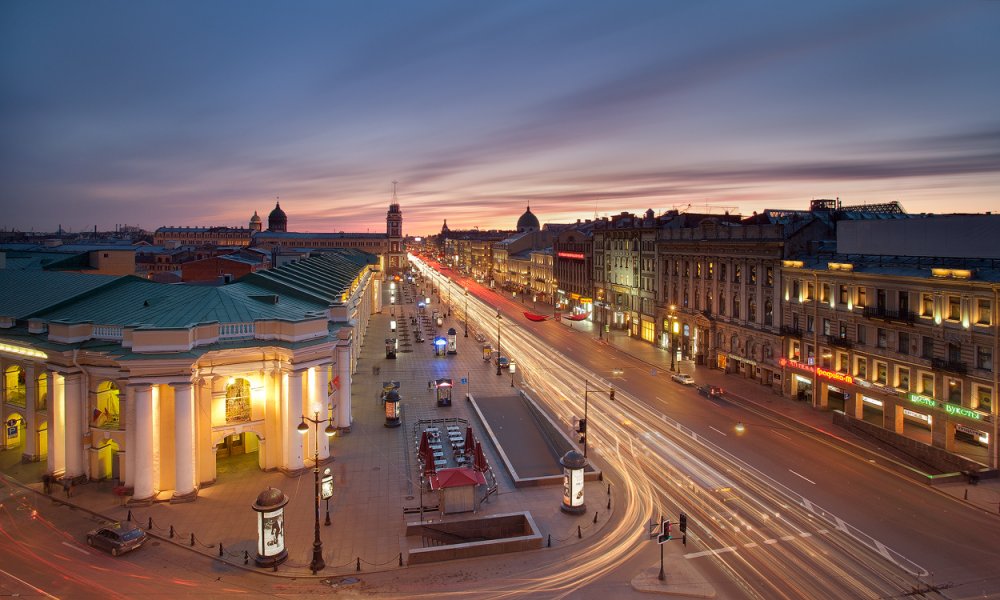 ПРОУЛОК
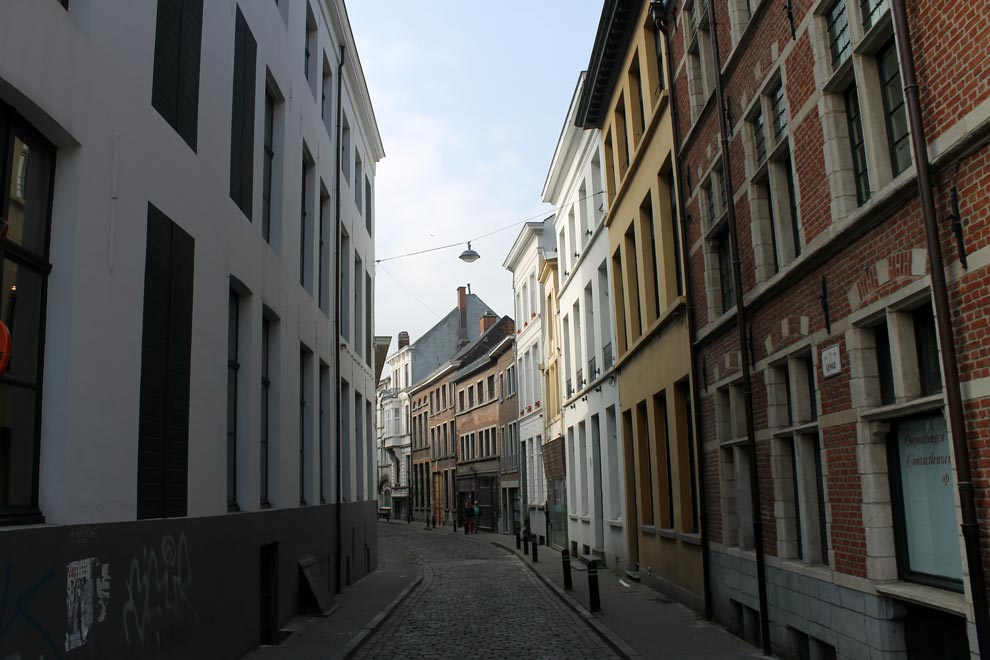 ТУПИК
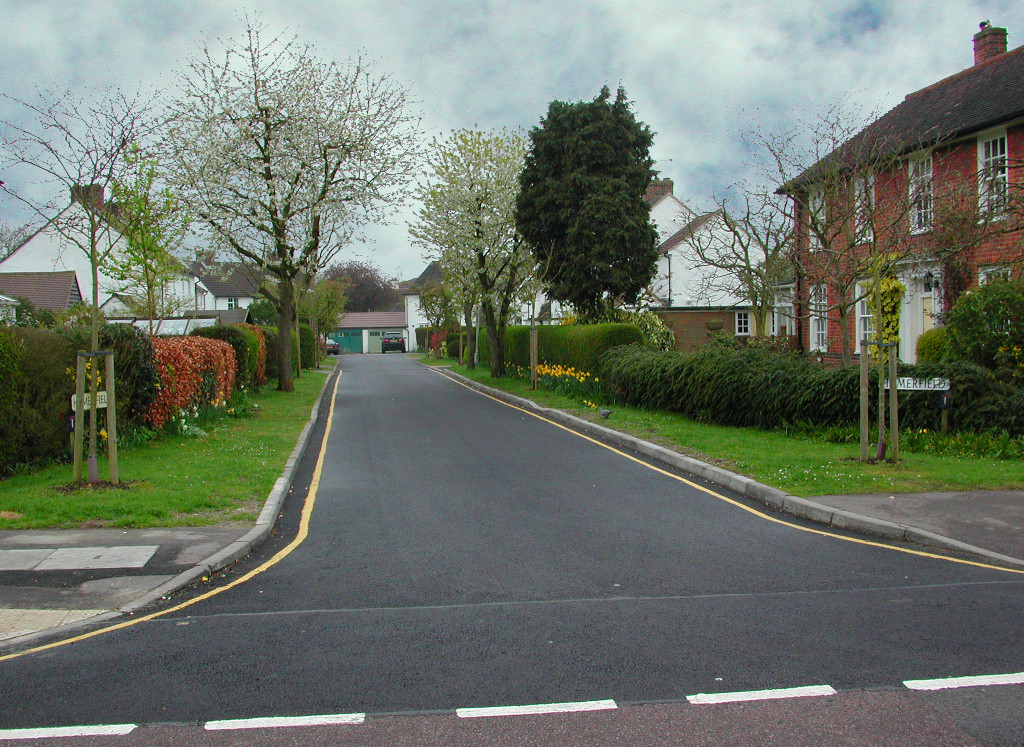 УЛИЦА
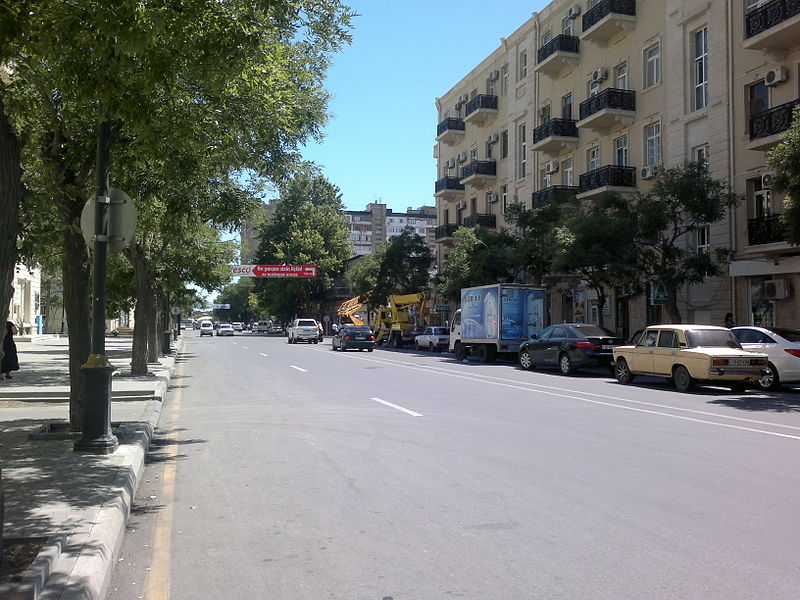 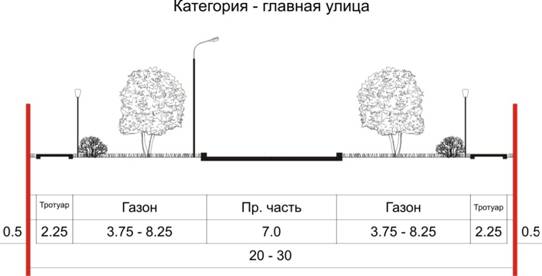 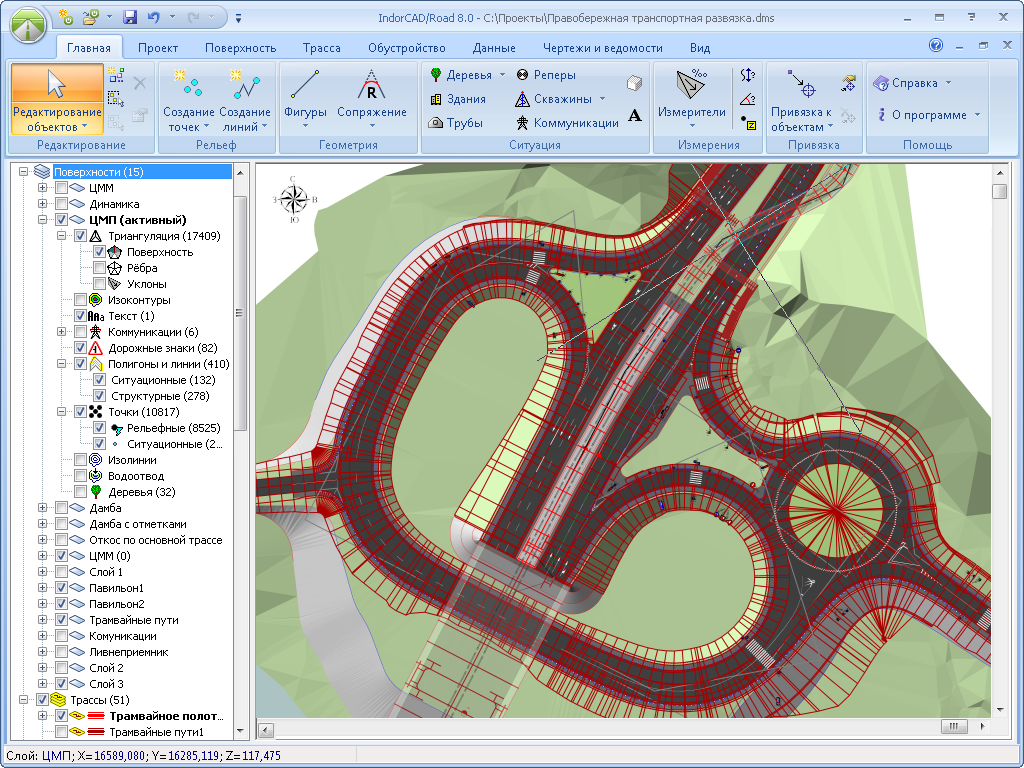 Некоторые необязательные правила существования улиц
улицы имеют начало и конец;
одна сторона улицы — нечётная, другая — чётная
Интересные факты
Самая длинная улица России
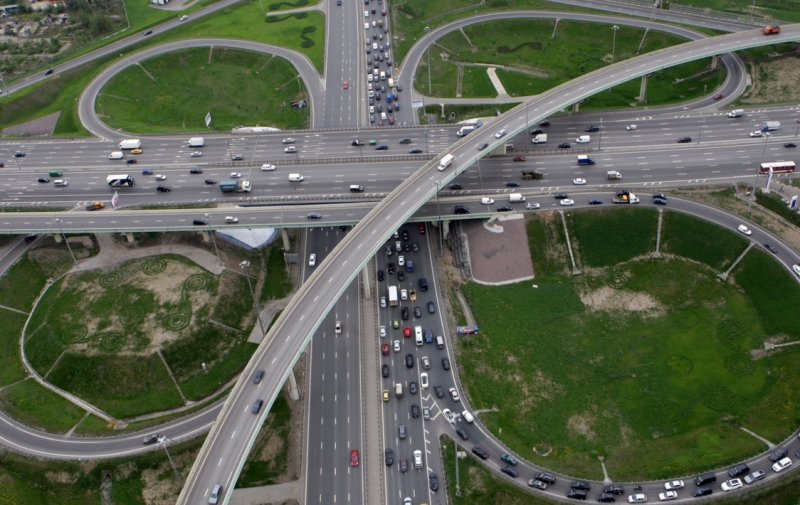 Самая узкая улица России
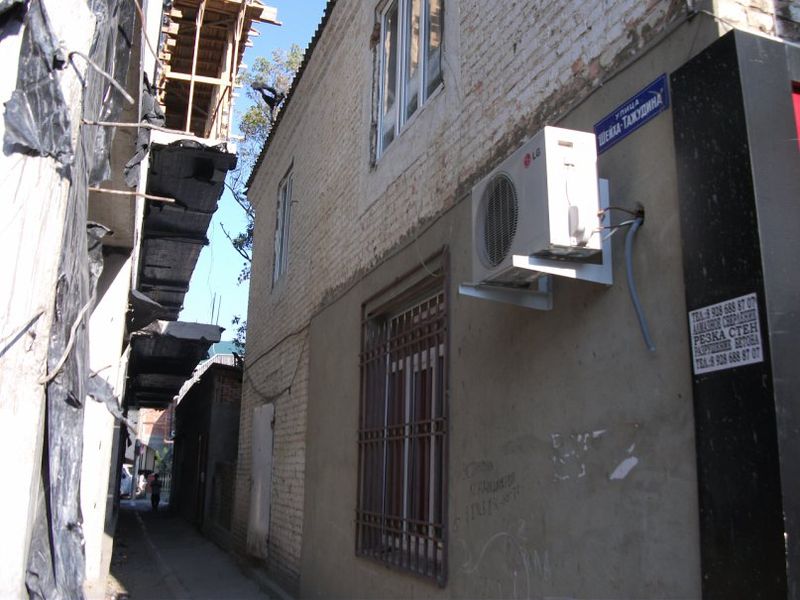 10-сантиметровая улица
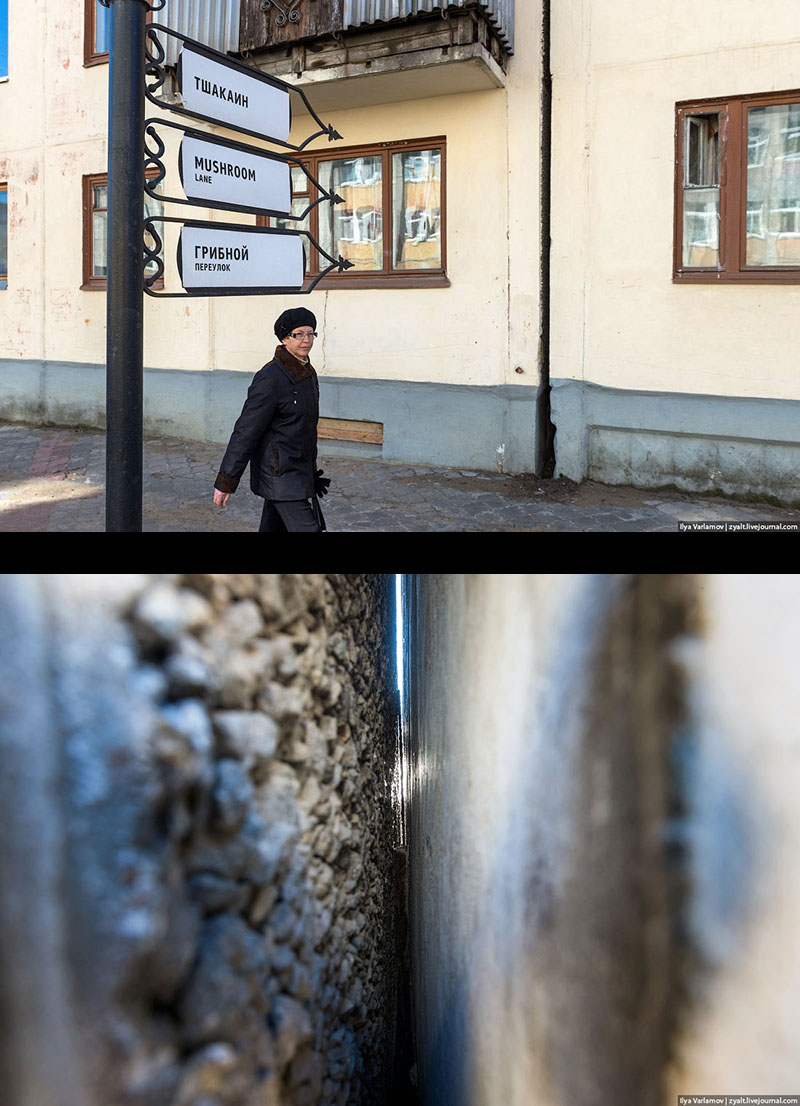 Самая длинная сельская улица в мире
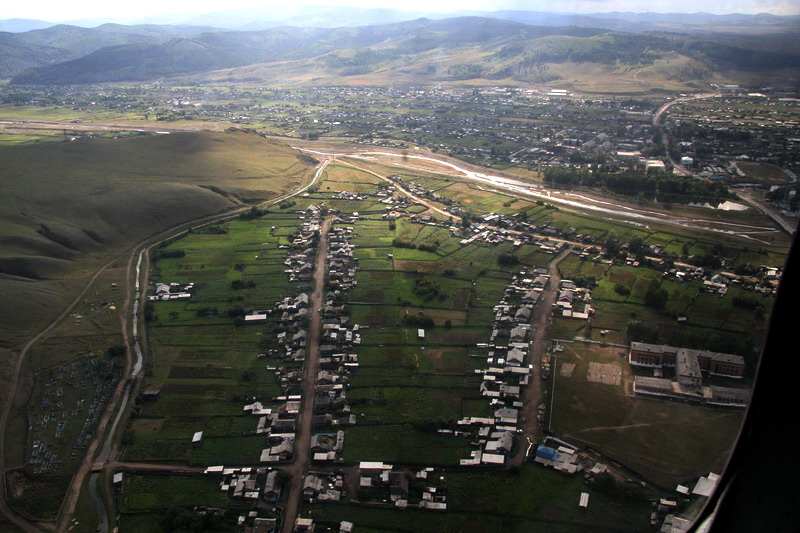 Самая длинная городская магистраль в мире
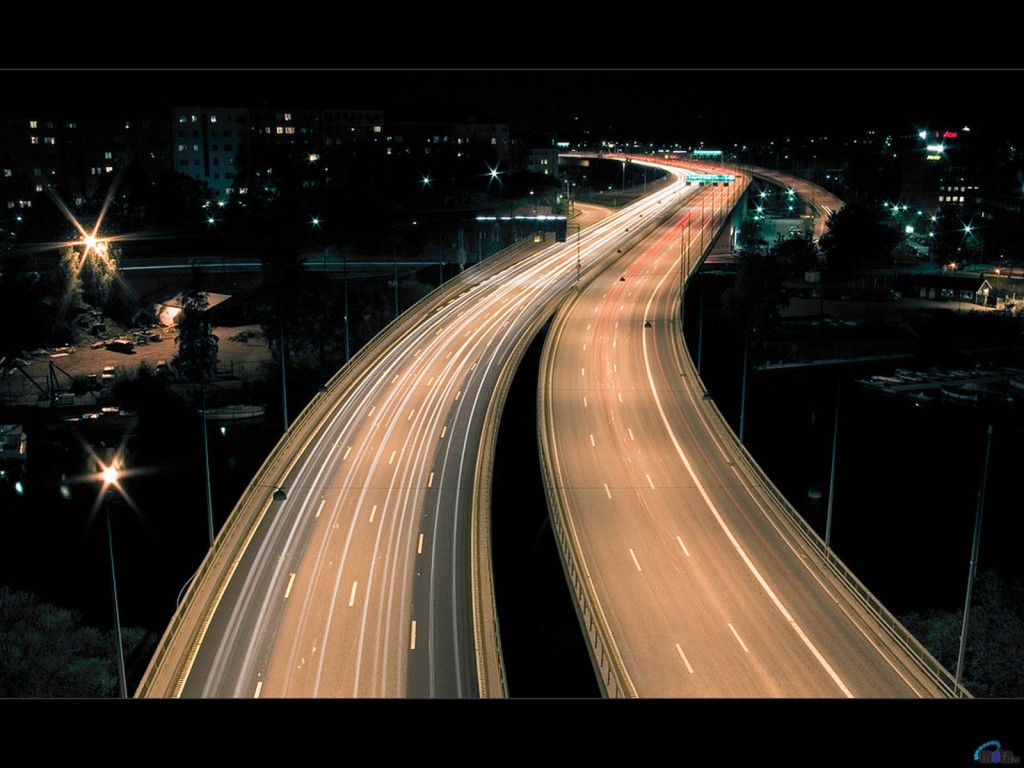 Самая короткая улица в мире
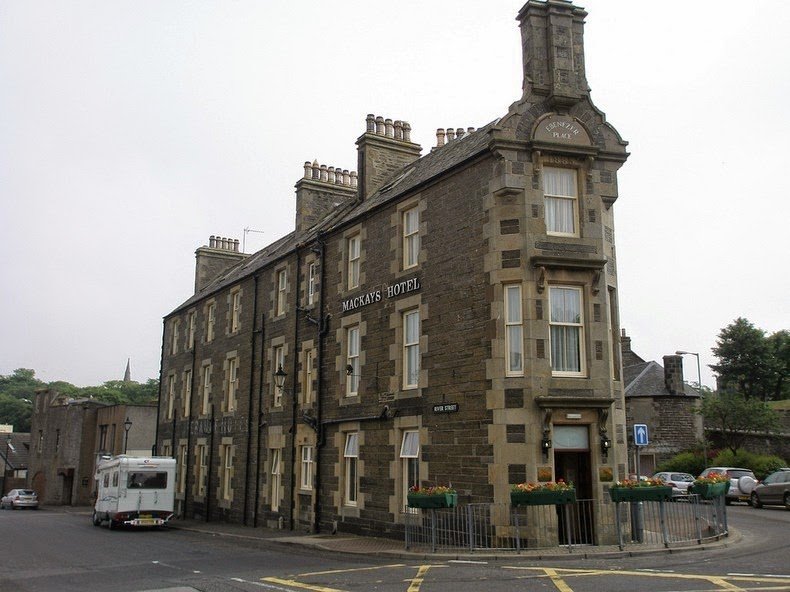 Самая широкая улица в мире
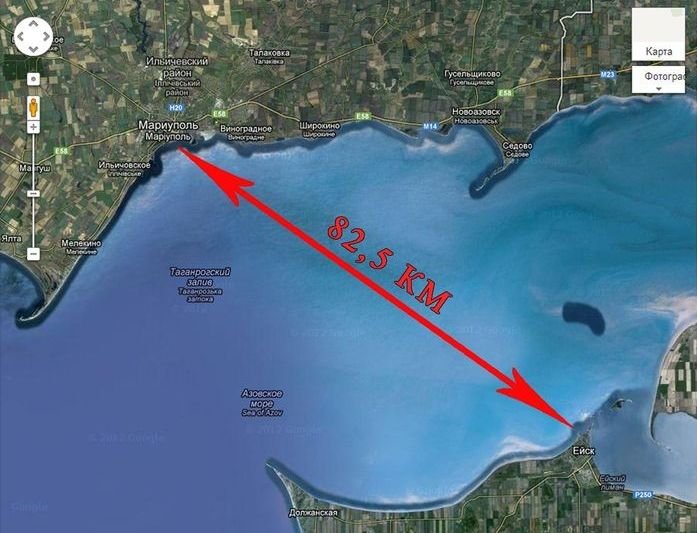 Вернемся к главному!
КТО НАЗЫВАЕТ УЛИЦЫ???
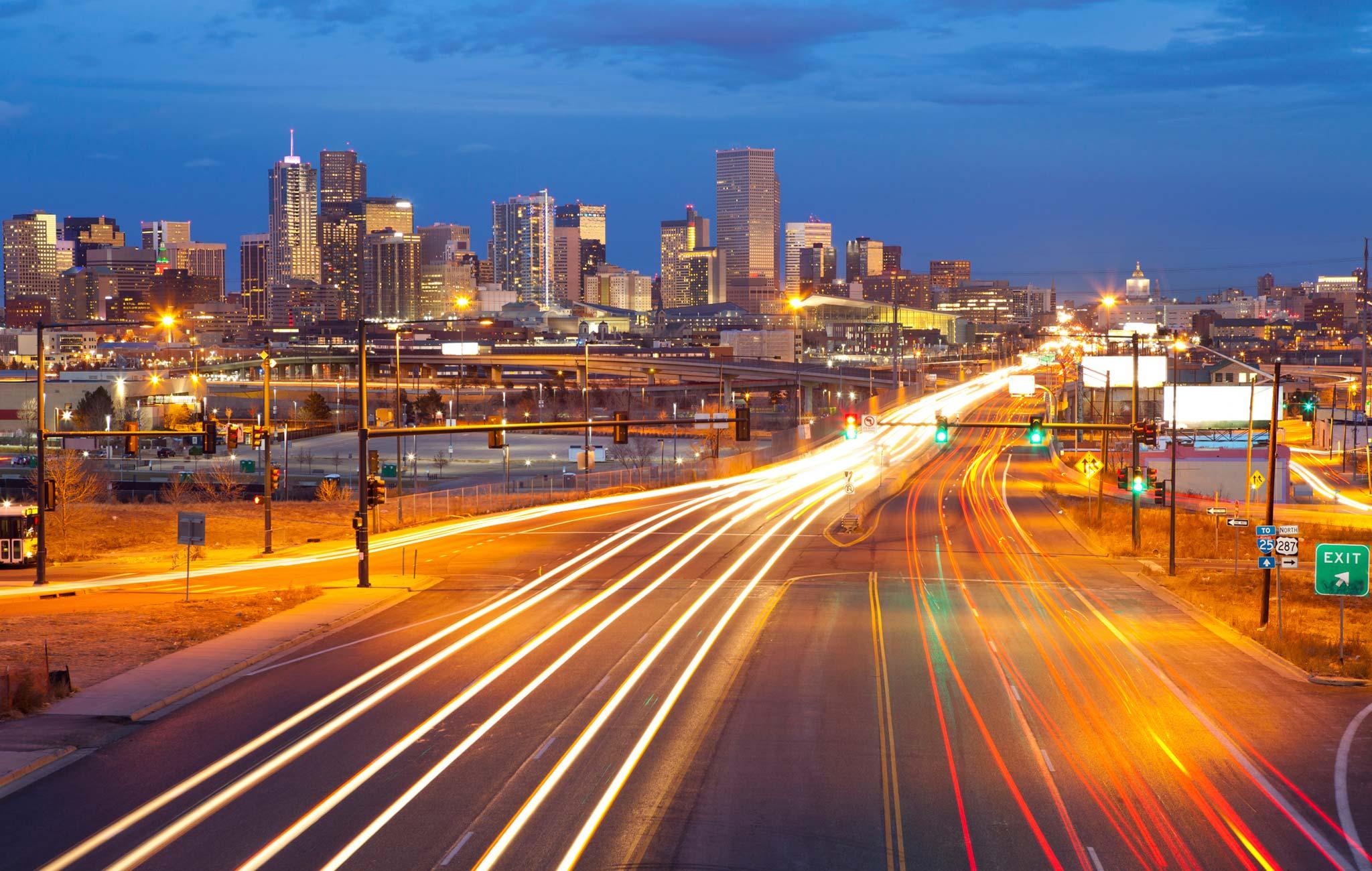 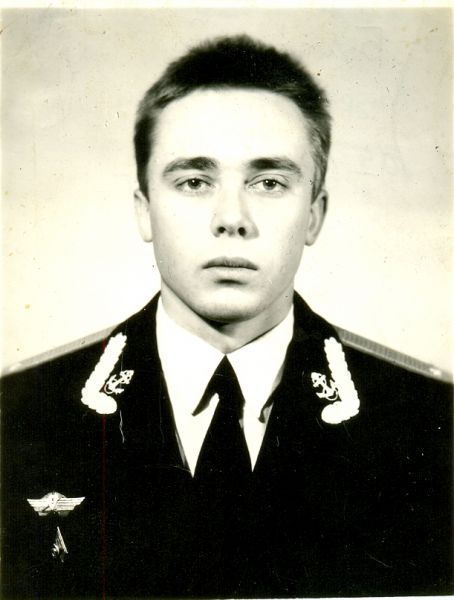 Андрей Буквецкий
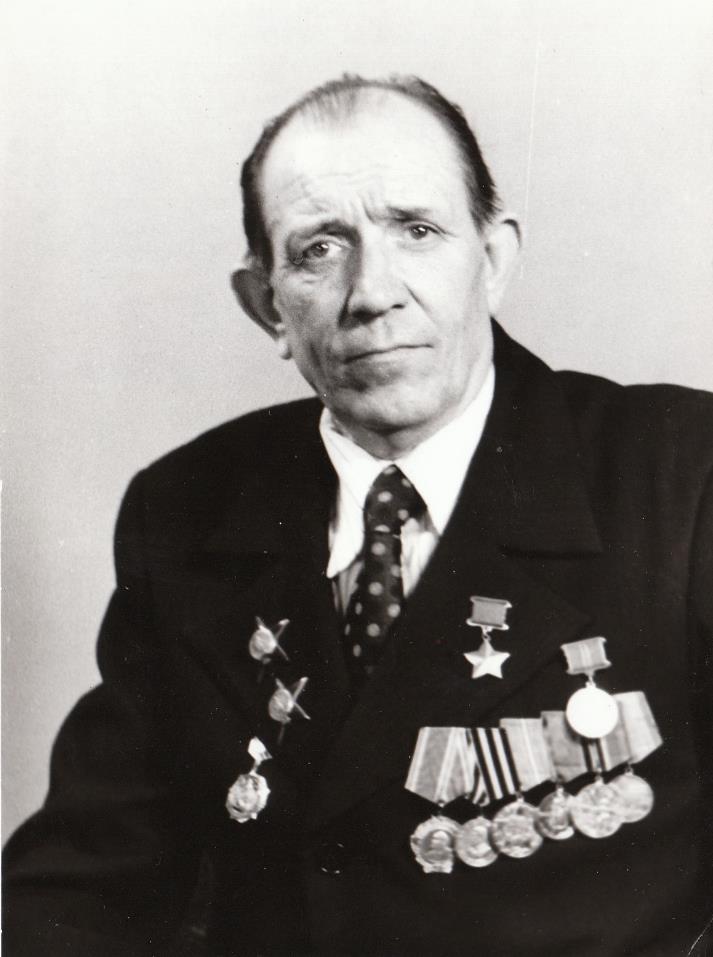 Зацепилов Федор Петрович
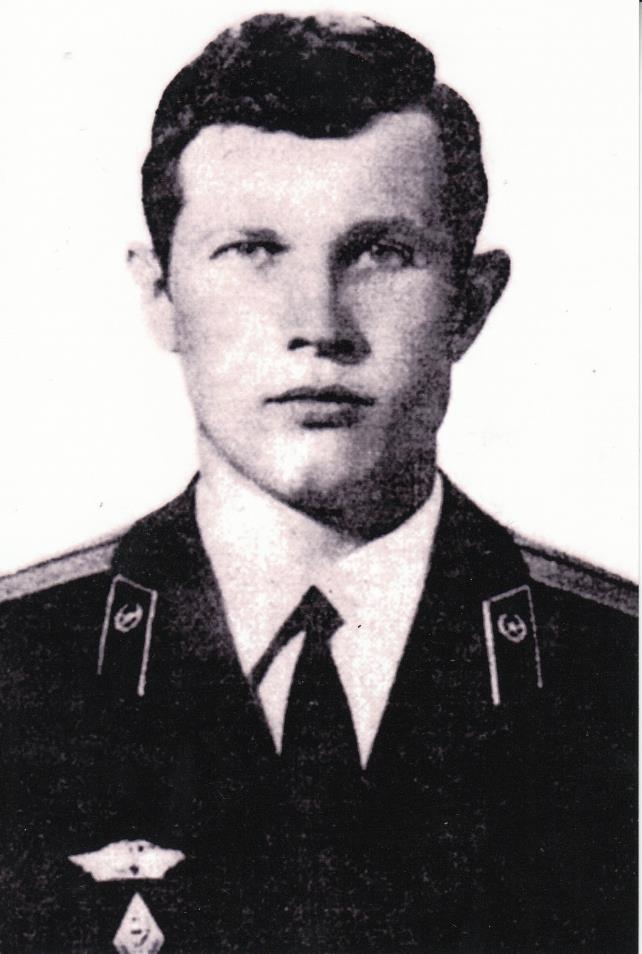 Александр Иванов
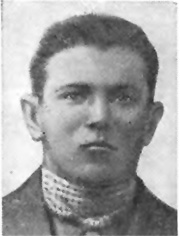 Петр 
Серяков
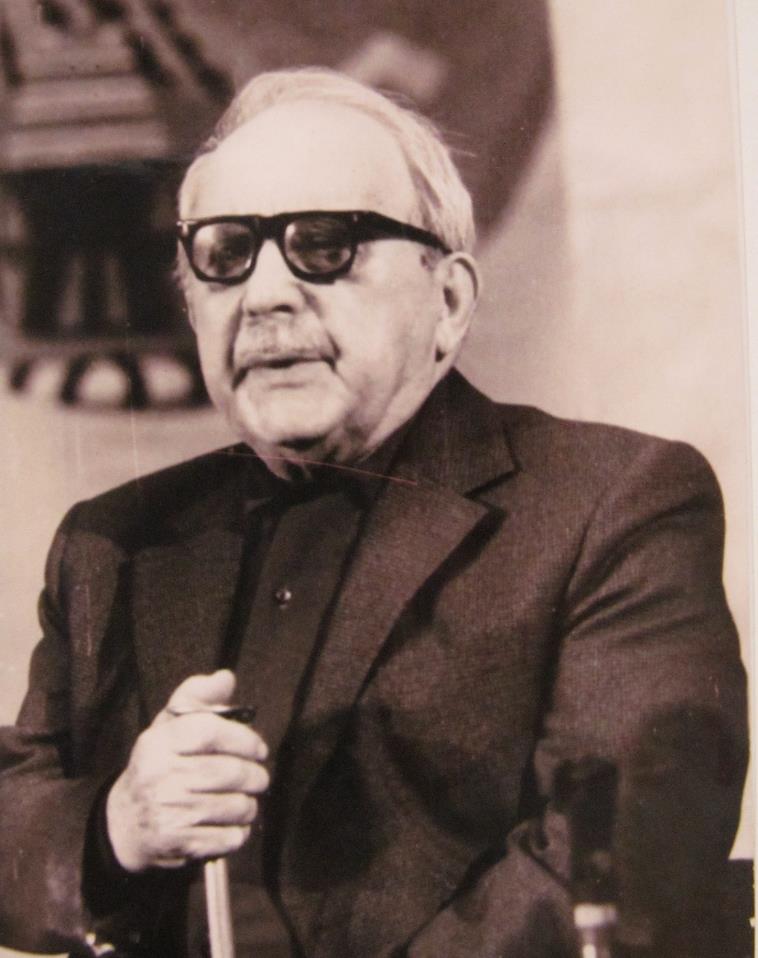 Жак Феликсович Якобин
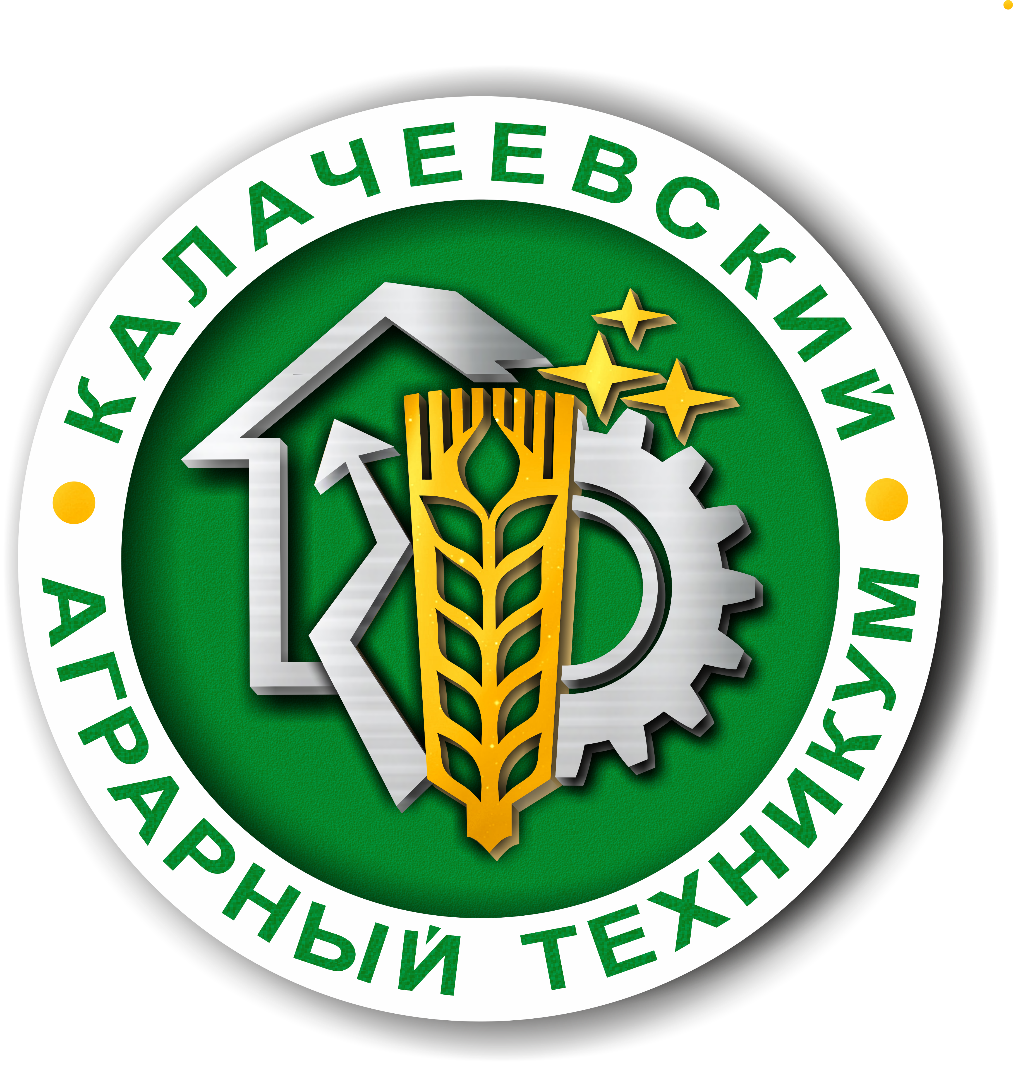 СПАСИБО ЗА ВНИМАНИЕ!!!